Flipped Classrooms
How and why?
Click here for video 1
Click here for video 2
Traditional Classrooms
Teacher talk > student talk.
Teacher lectures about rationale and technique.  Students copy notes.
Students can be disengaged, take notes inefficiently or ineffectively.  
Teacher cannot supervise note taking.  Misbehavior can ensue.
Flipped Classrooms
Student talk > teacher talk.
Students work on performance tasks, individually or in small groups
Students should be more engaged.
Note taking was done at home.  
Students work independently or collaboratively to discuss how and why steps work, assess answers.
Traditional Classrooms
Learn at school…work at home.
Move at teacher’s pace or slow class down.  
Not understand how to answer questions.  
Frustrations with the work result in less work being completed
Flipped Classrooms
Learn at home…practice at school.
Work at own pace (pause, rewind, or perform additional research)
preparation at home affects performance in school the next day. 
 Teacher available to assist in applying learned techniques and vocabulary.
Rationale for converting to a “Flipped” classroom
Make more efficient use of your time, effort, and expertise.  

The delivery of instruction can now be repeated multiple times so students can revisit lessons, take notes at their own pace.
Rationale for converting to a “Flipped” classroom
You can work with small groups or individuals to deliver personalized instruction as necessary.
Students can collaborate to develop strategies on their own, and can check in with you for guidance or assistance as needed.
Allows for EASY incorporation of station activities, including differentiation and remediation.
Rationale for converting to a “Flipped” classroom
Enhances incorporation of all 8 mathematical practices
Make sense of problems and persevere in solving them.
Reason abstractly and quantitatively.
Construct viable arguments and critique the reasoning of others.
Model with mathematics.
Use appropriate tools strategically.
Attend to precision.
Look for and make use of structure.
Look for and express regularity  in  repeated reasoning.
Rationale for converting to a “Flipped” classroom
Enhances incorporation of all 5 NCTM Process Standards.
Problem Solving. 
Reasoning and Proof. 
Communication. 
Connections
Representations.
Converting to a “Flipped” classroom
A personal/professional website will be VERY helpful. [Warning:  Take steps to keep this site completely professional.]
Instruct students regarding expectations for homework completion as well as in-class and group behavior/expectations.
Set up class to facilitate station/group activities as necessary.
Lesson planning for a “Flipped” classroom
Select or create engaging video (or other) presentations to present rationale, vocabulary, techniques, etc.

Update website with new weblinks.  (You can keep the previous weblinks posted for student review/reteaching/reference as necessary).
Lesson planning for a “Flipped” classroom
Provide quick review at the beginning of class to clear up any major misconceptions, assess completion.

Provide instruction regarding daily activities.
Lesson planning for a “Flipped” classroom
Allow students to complete activities (perhaps in stations!) that utilize the techniques and vocabulary from previous evening’s lessons.

Teacher serves to work with individuals or small groups to focus on instruction and practice.
Incorporate Student Technology!
Assign Homework with a QR Code
 and/or a hyperlink!
https://www.the-qrcode-generator.com/
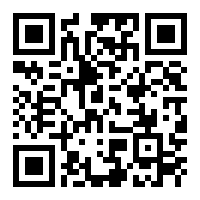 Website Development
http://www.weebly.com
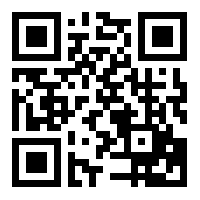 http://mbraverman.weebly.com/
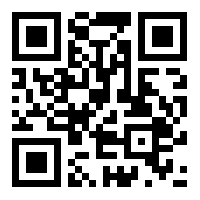